在宅・入所をご検討されているケアマネジャー様へ
通い慣れた施設で【お泊りができる】
手厚いデイサービス
　　樹楽(きらく)
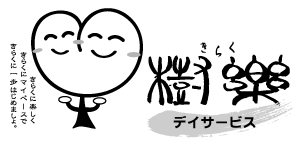 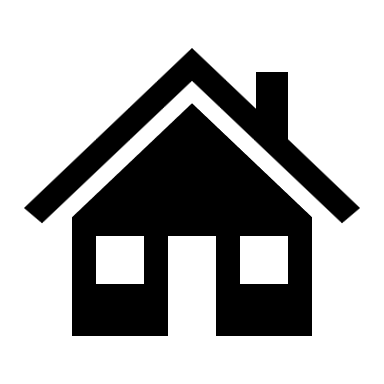 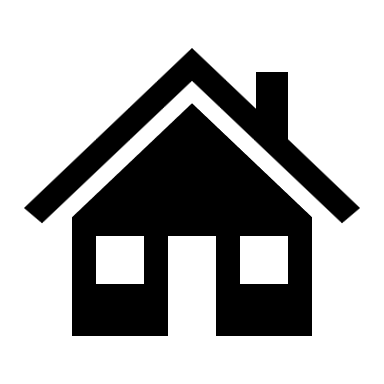 樹楽のお泊まりデイって？？
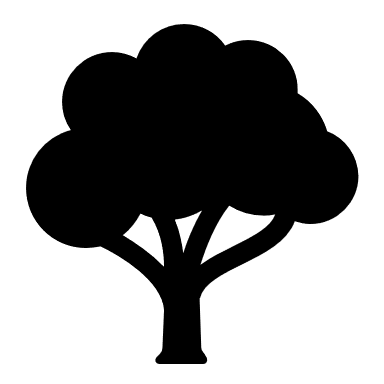 デイサービス＋ショートorロングステイに対応した
２４時間対応型デイサービスです！
※通院サポート（病院までの送迎、診察付添いなど）も対応可能！
◎安心メゾット◎
通い慣れた施設でお泊まりができるので、利用者様・家族様も
安心してご利用いただけます。
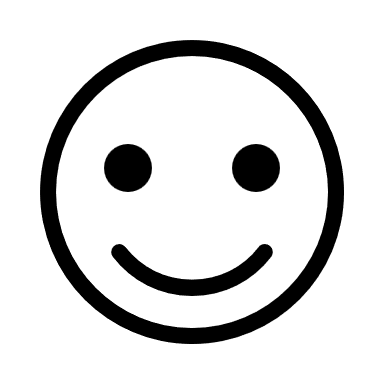 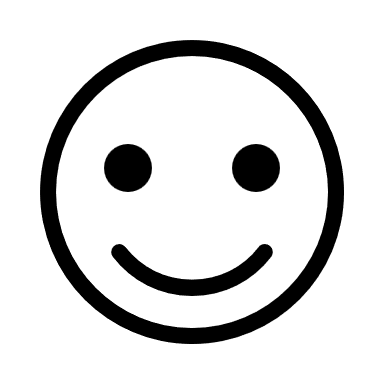 24時間対応のデイサービスにしか出来ない、ニーズに合わせた
トータルケアが充実しております。
-○月施設利用状況-
空きがございますので、すぐにご利用可能です！
お気軽にお問合せ下さい！
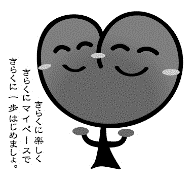 樹楽（きらく）
○－空き有　　　　△－空きわずか　　×－空き無
TEL： 00⁻0000⁻0000 （担当○○）
★ ３６５日
２４時間営業中★